Current Weather over Northern Egypt; 27 & 28-02-2024
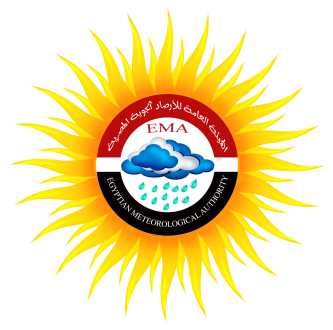 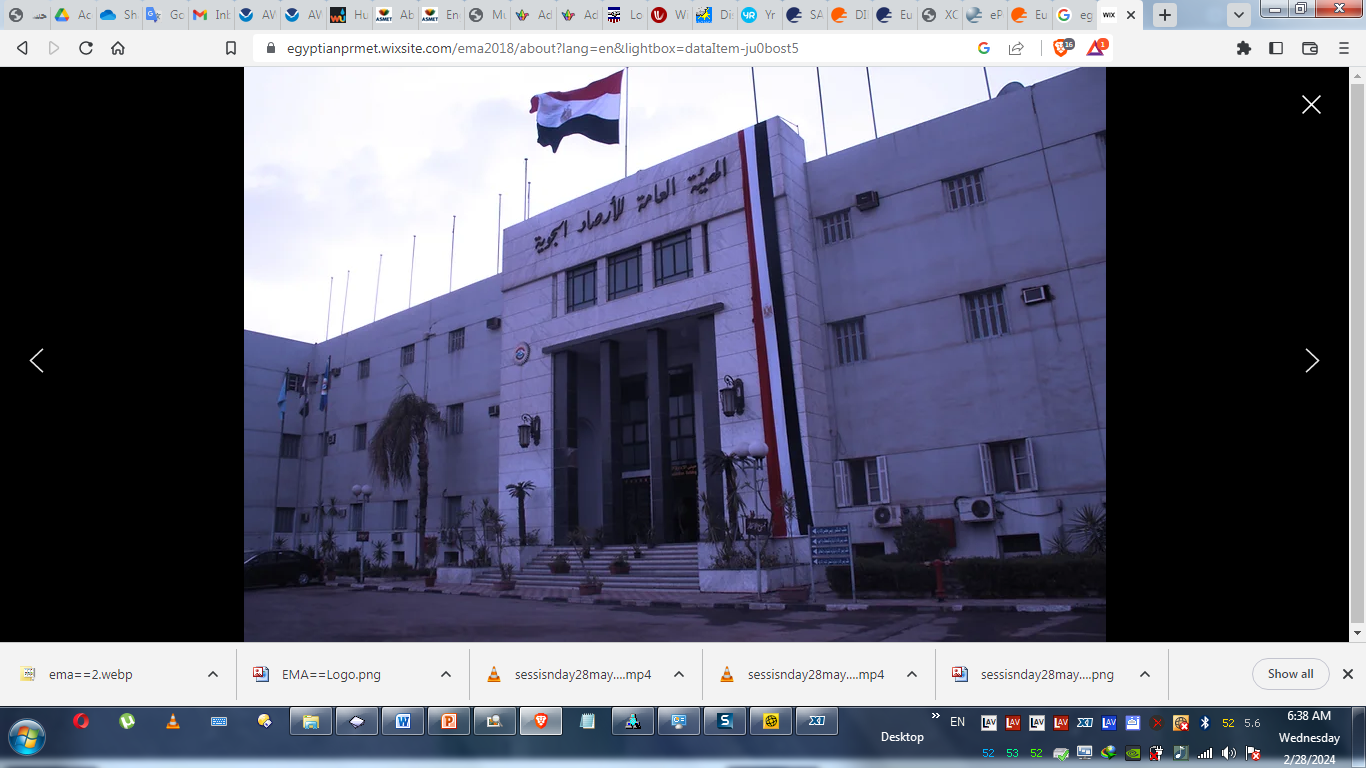 Efffect of Syberian HighSurface Profile; 1500z, 27-2-2024
Surface & 850 mB Profile 1800z, 27-2-2024
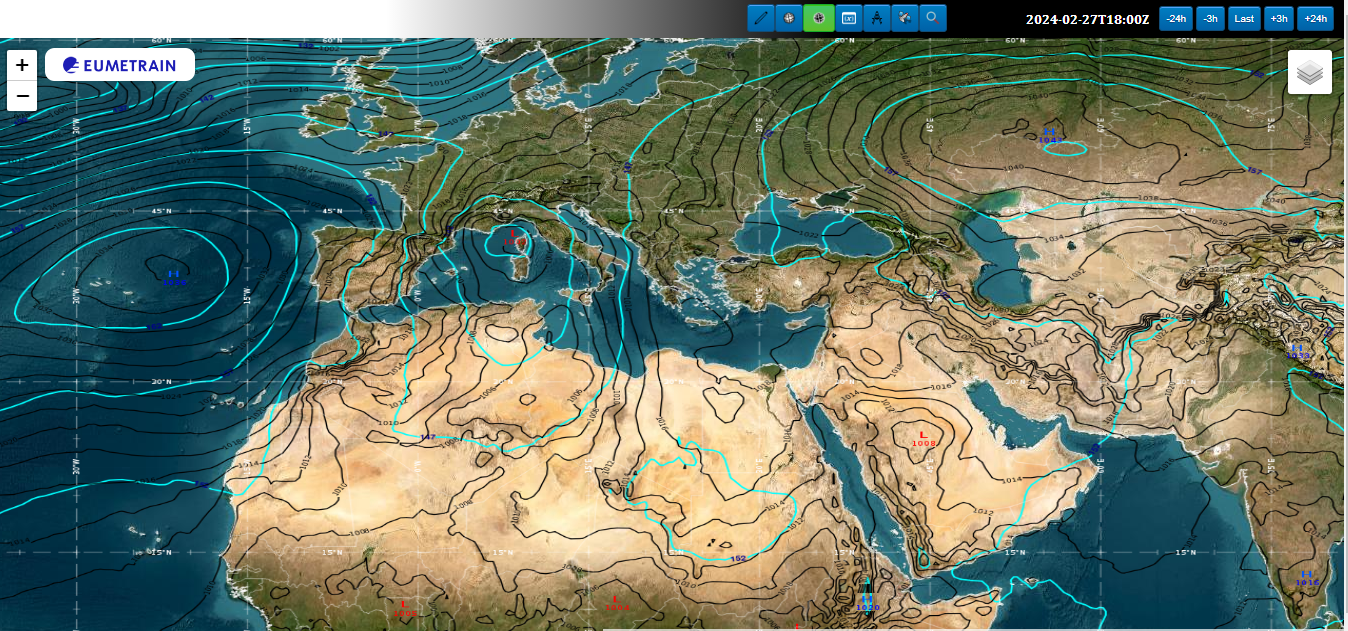 Surface & 500 mB Profile 1800z, 27-2-2024
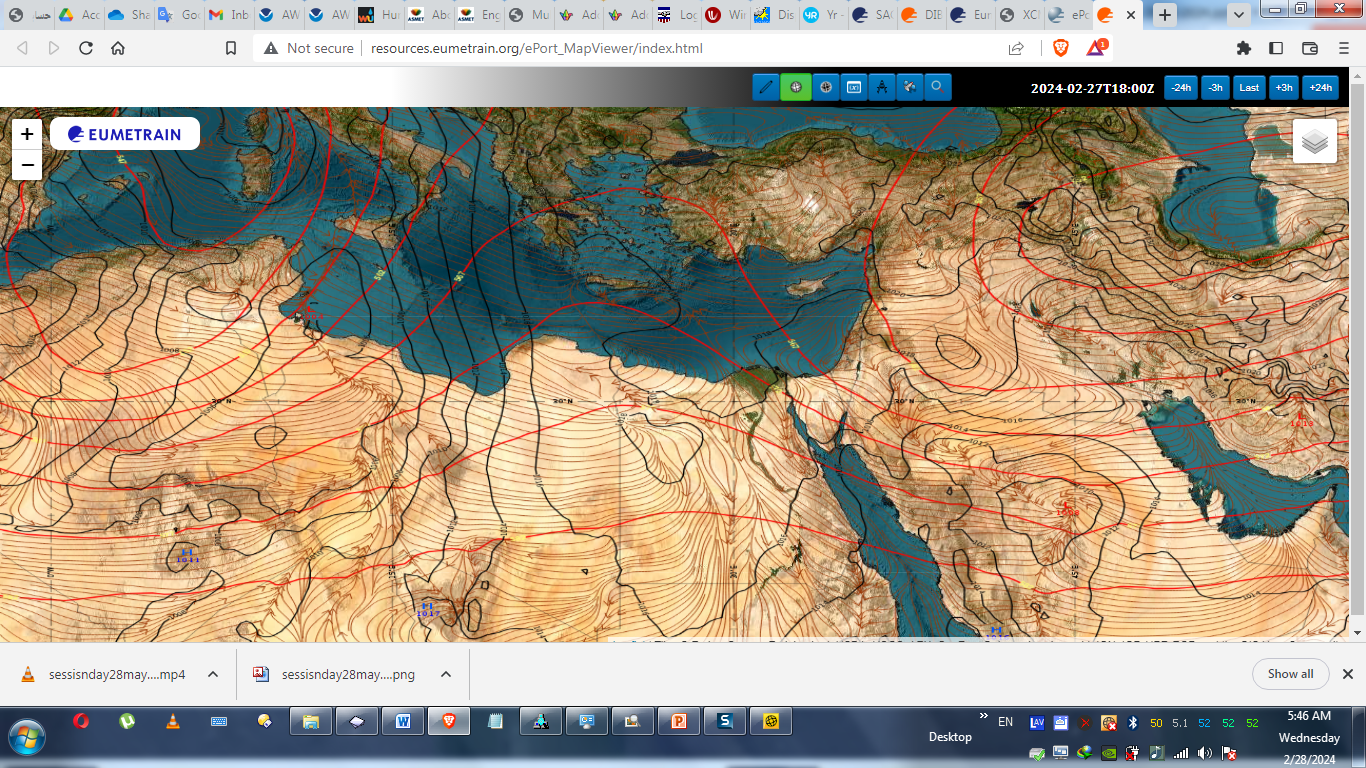 0000Z, 28-2-2024
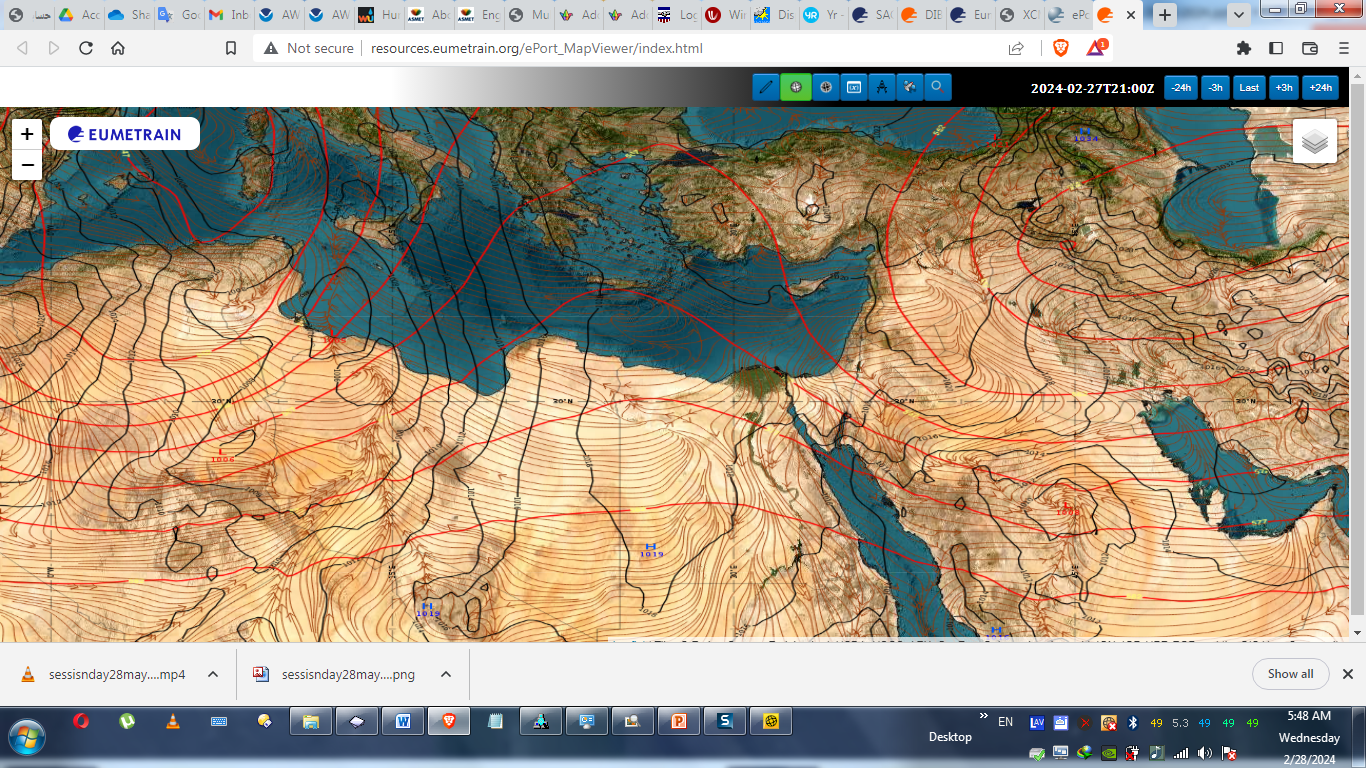 At 0600Z
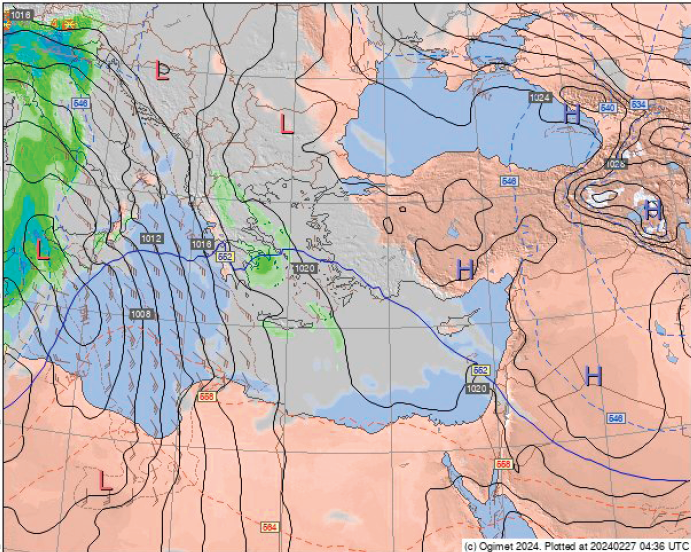 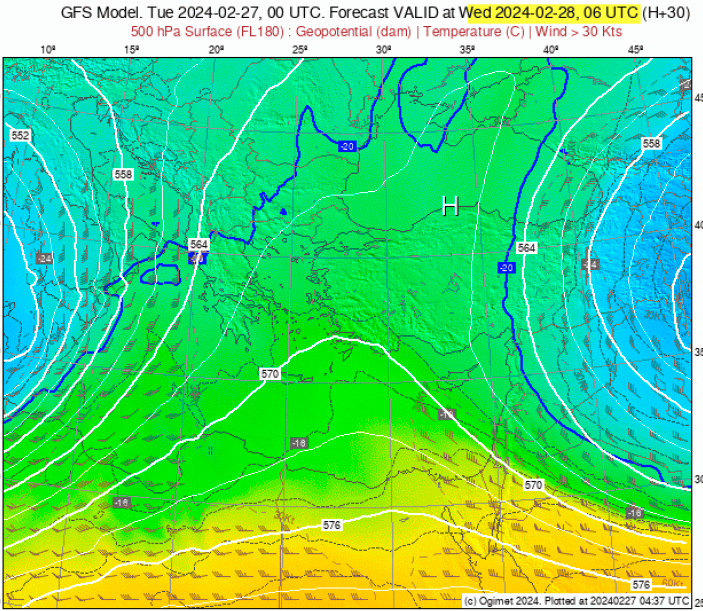 At 1800Z
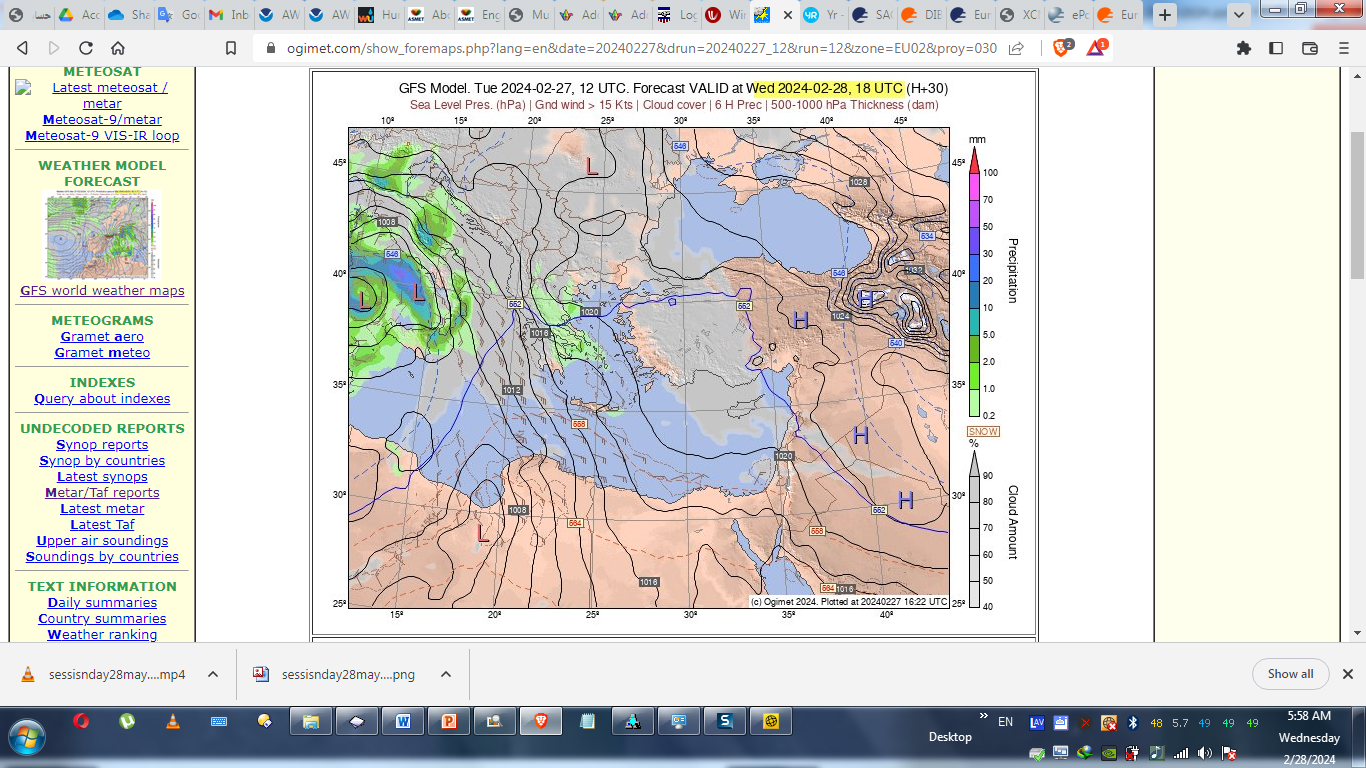 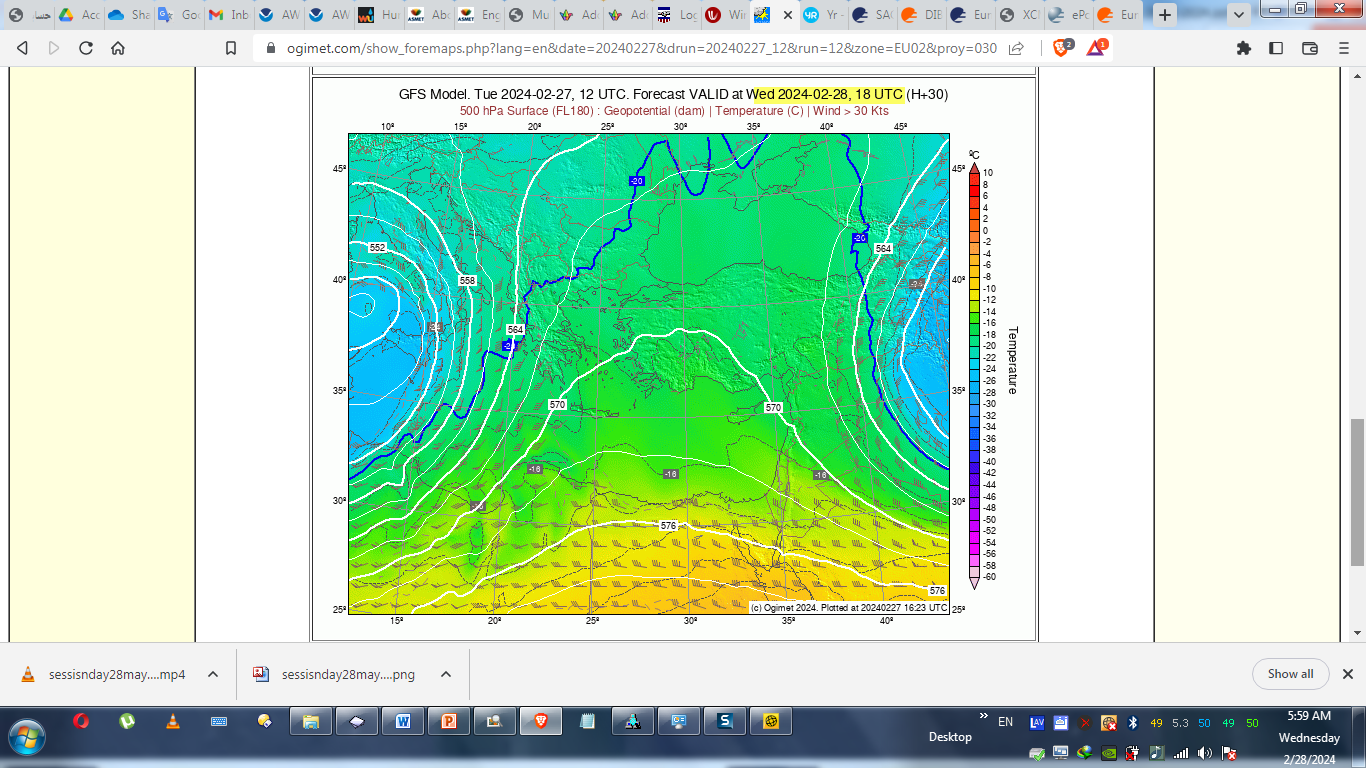 Ver. Prf. 0000Z, 28-2-2024
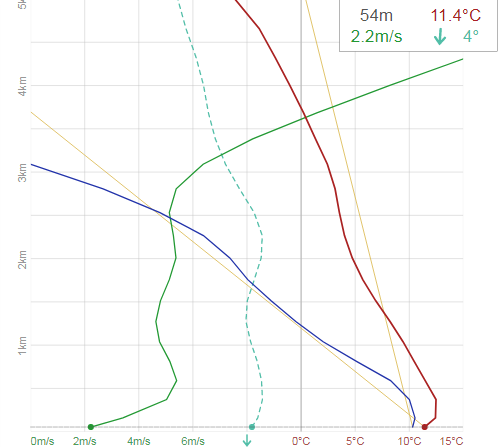 Ver. Prf. 0300Z, 28-2-2024
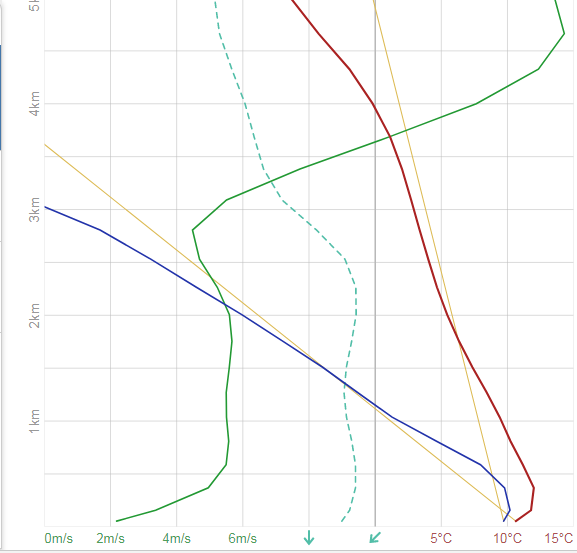 Discussion:
The surface high pressure over northern Egypt is extended aloft, with no significant upper air cooling.
We expect the sky will be clear for most of the time from 1800Z (27-2-23024) to 0000z of Thursday 29-2-2024 with little amount of low clouds (not more than 3 octans), since the air column is nearly homogenous over northern Egypt.
Surface visibility will be more than 10 KM, except in presence of BR or FG, during nighttime or early morning hours, with values equal to or less than 3000 meters.
Discussion (Continued)
At night , from 2200Z; 27-2-2024 to 0500Z of 28-2-2024, wind speed will be small (VRB) and Calm,  with high RH values approaching 100% due to the north-eastern direction/bearing of the surface wind, wet and hazy winds. 
So, there is a big chance for the formation of mist (BR) or even fog, especially over northern coasts and Nile delta, where vertical profile shows a little thermal inversion near ground, as a feature of the prevailing surface high pressure
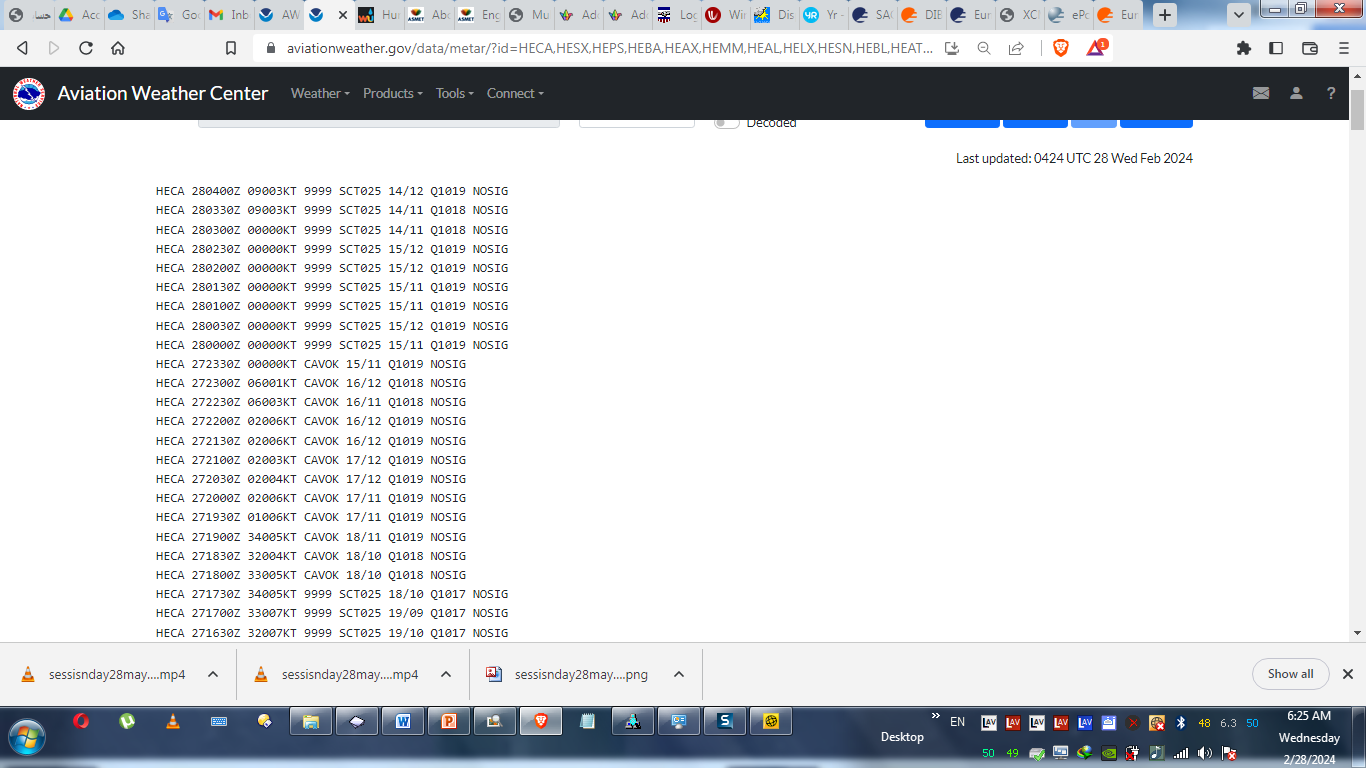 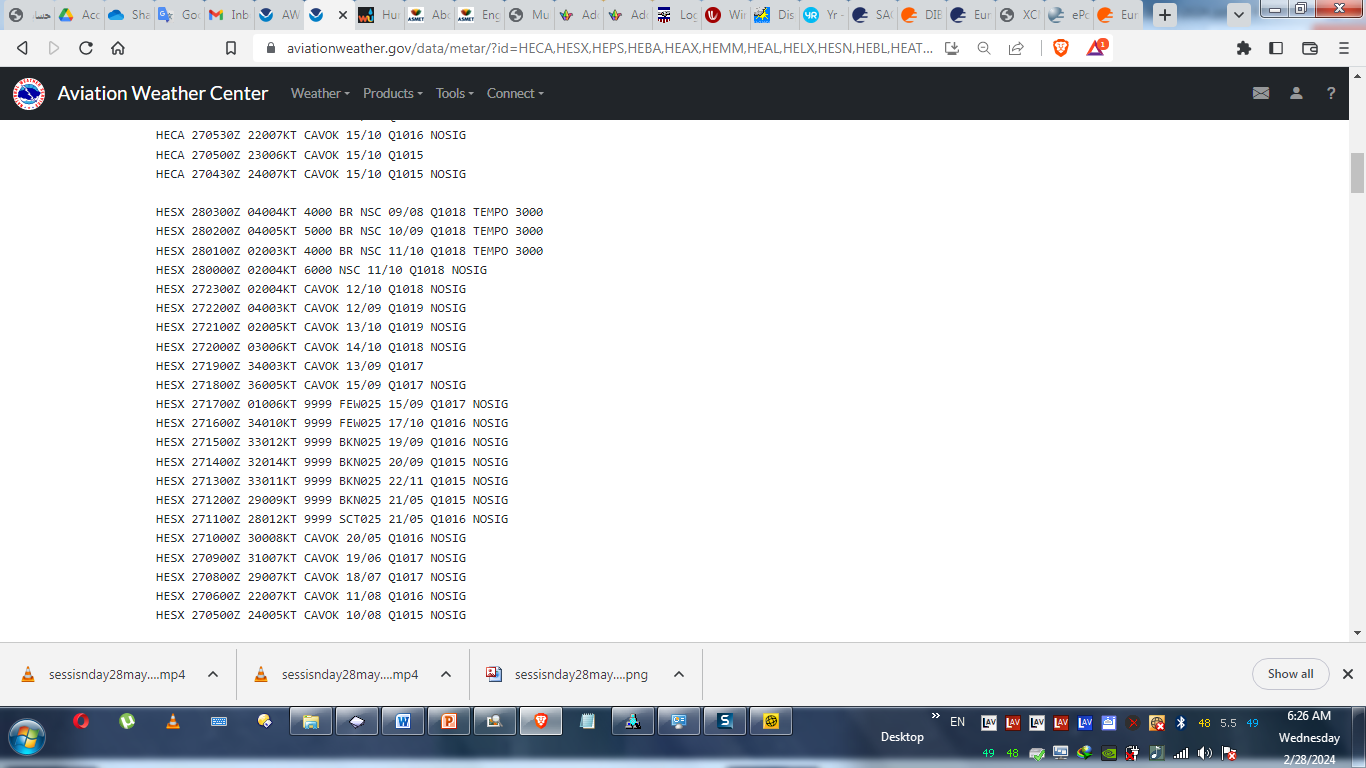 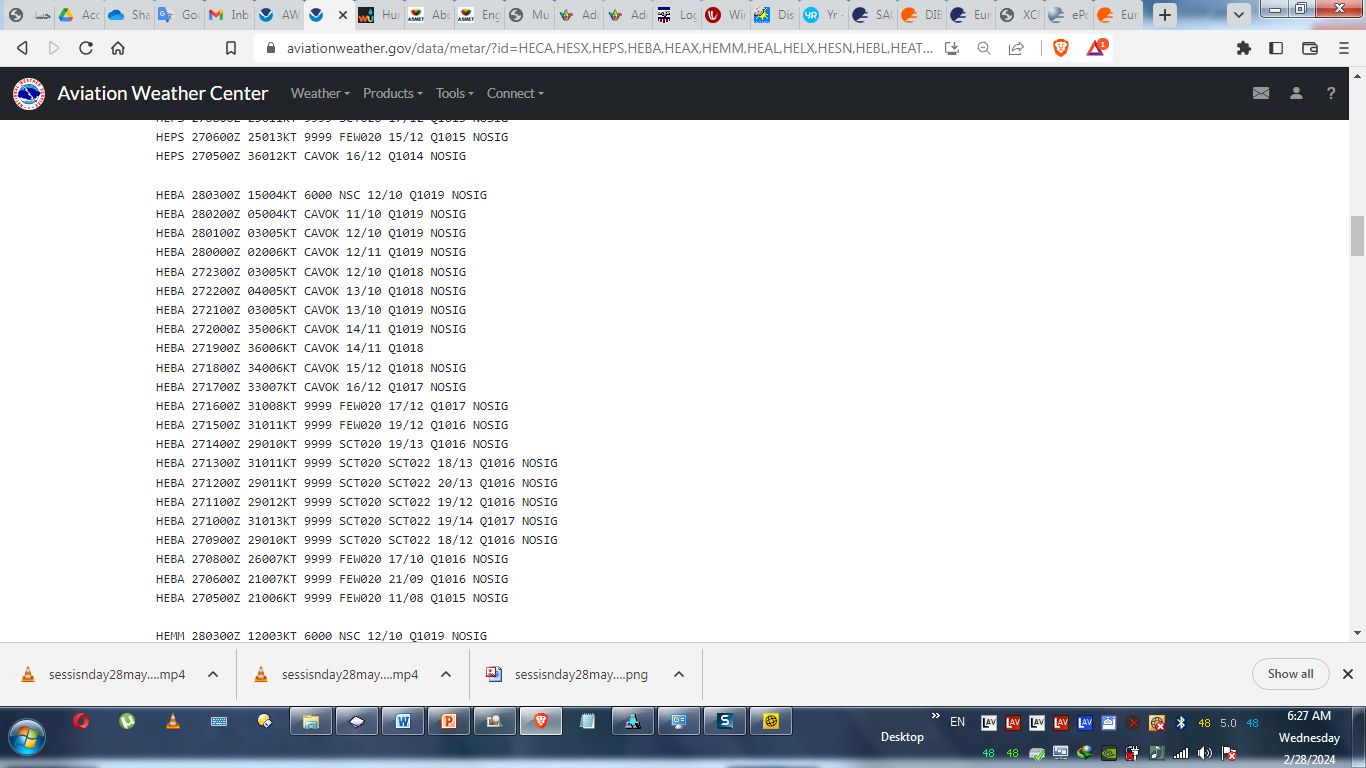